Science Vs.COVID-19
A battle without borders
[Speaker Notes: Biology lesson]
Outline
Life of a PhD student

Biology 101

Using science to fight COVID-19
Muskogee
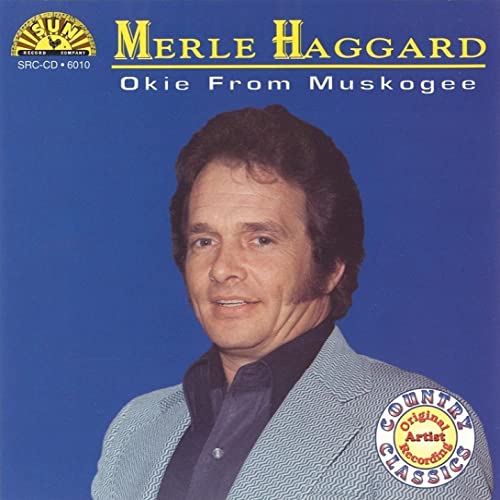 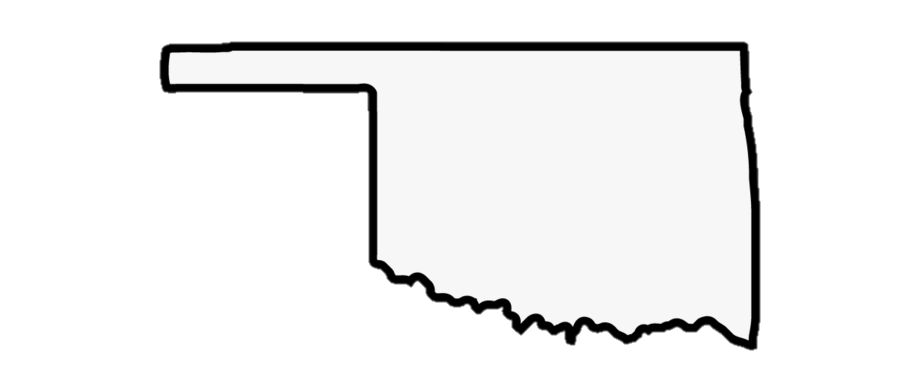 Oklahoma City
Norman
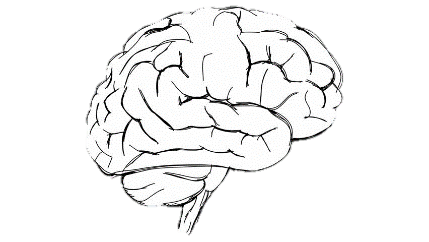 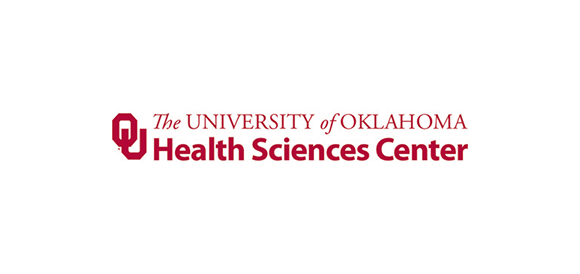 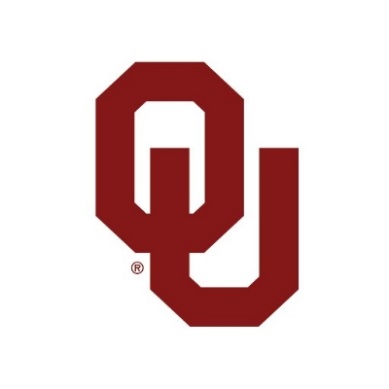 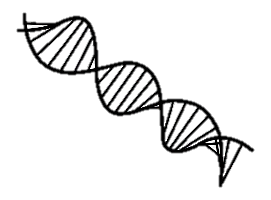 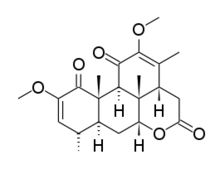 [Speaker Notes: Add circles at stuff to show where I grew up, college, and now grad school]
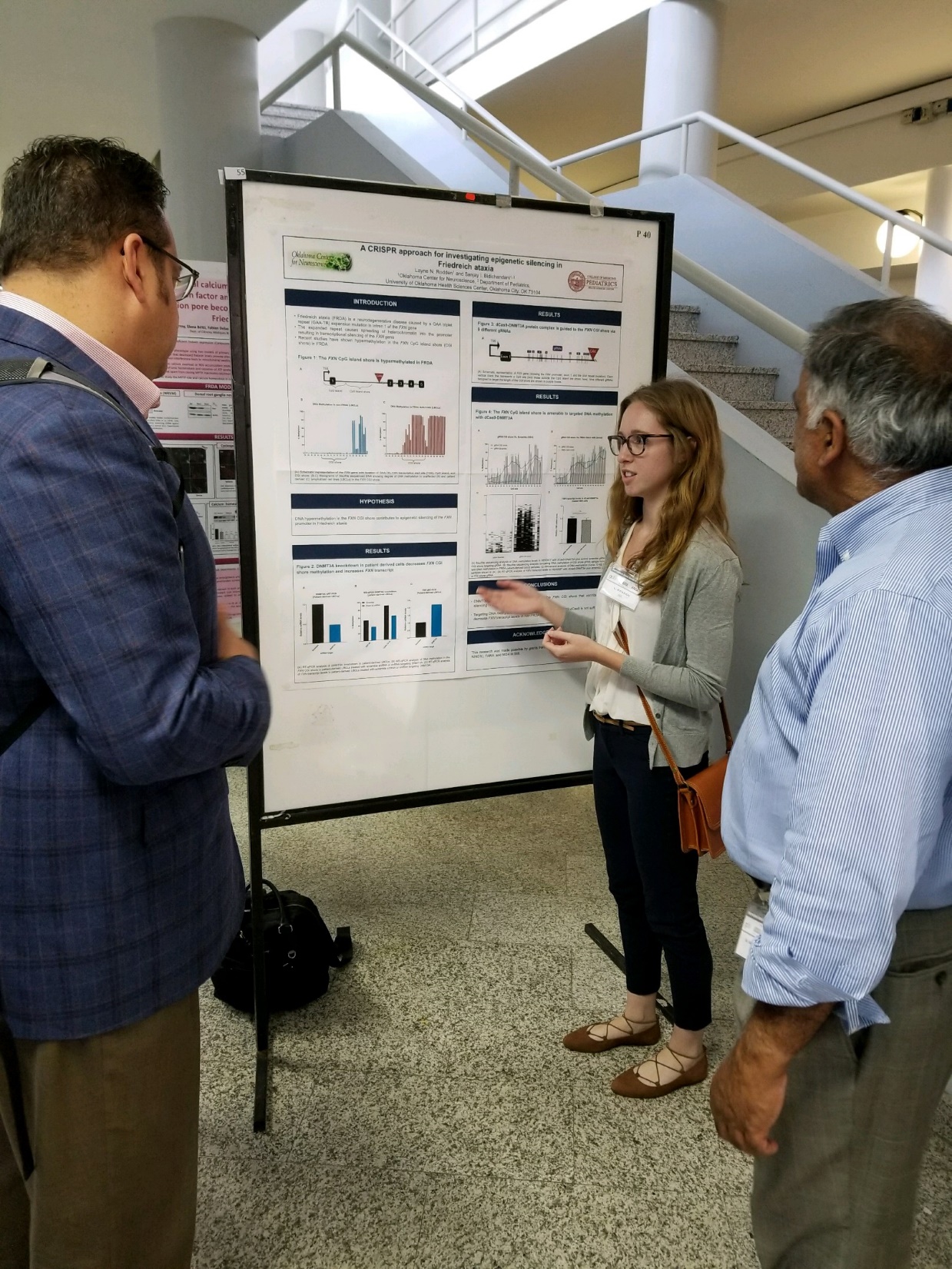 Graduate school
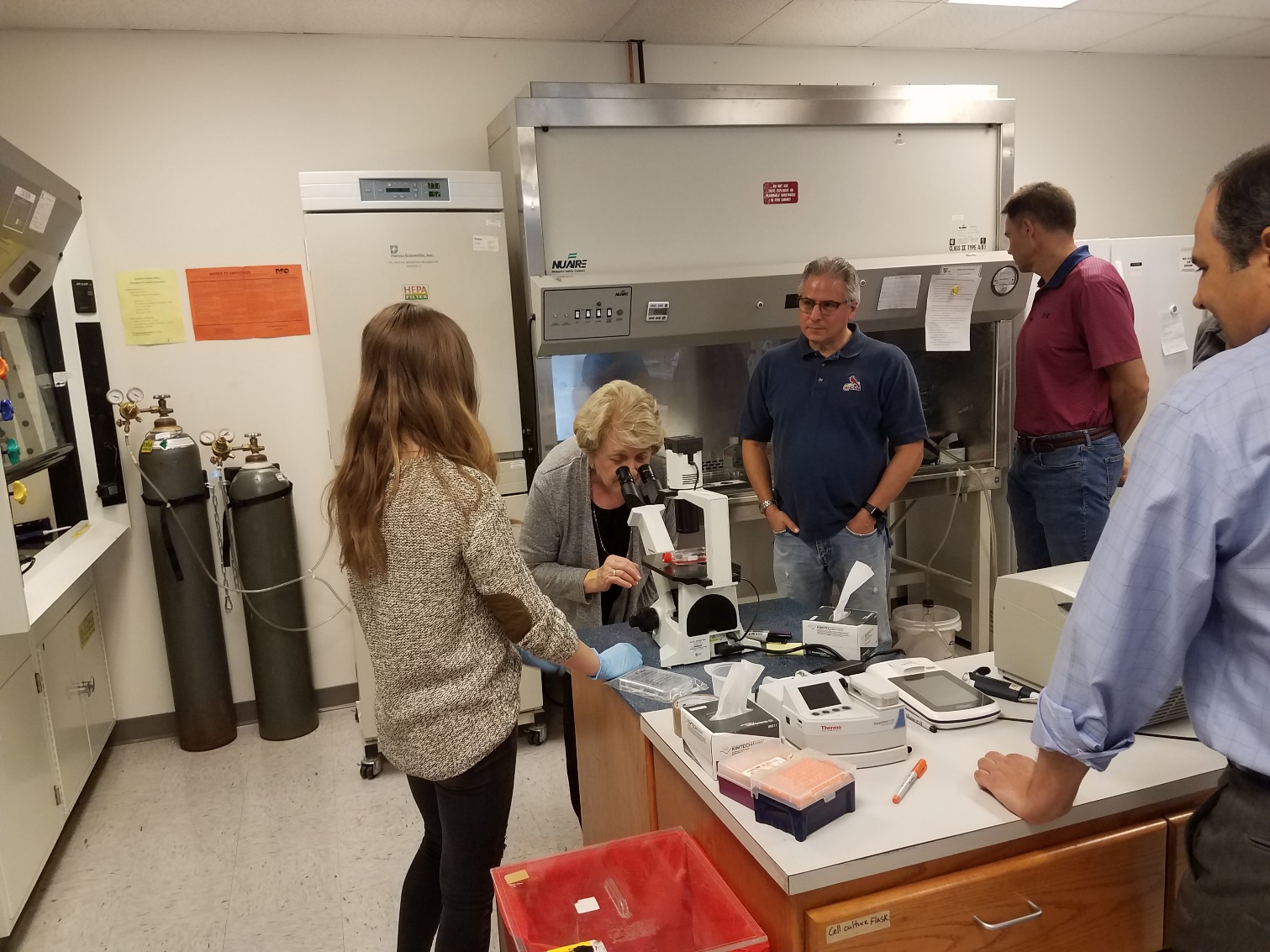 [Speaker Notes: What is grad school? Show pictures of lab and presenting data etc...maybe time line? Finishing up soon]
Biology 101
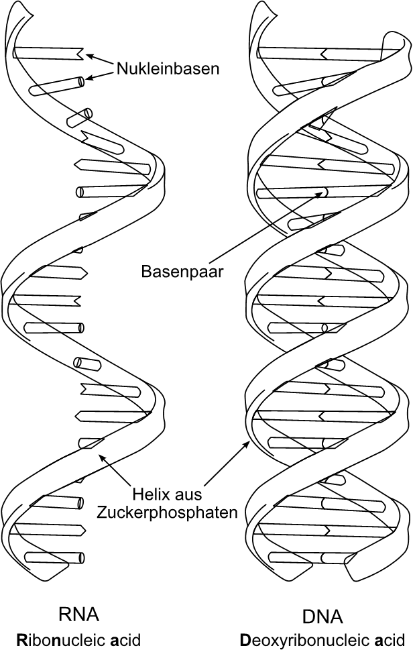 DNA
RNA
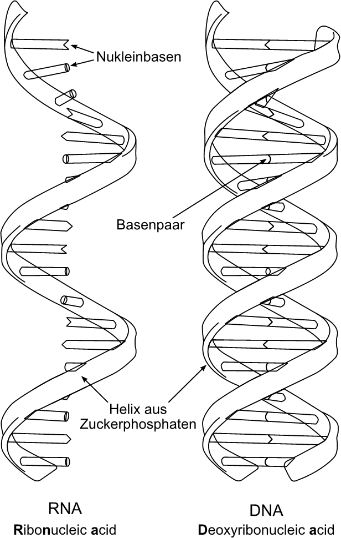 Protein
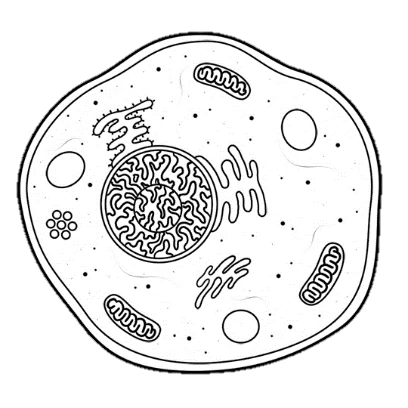 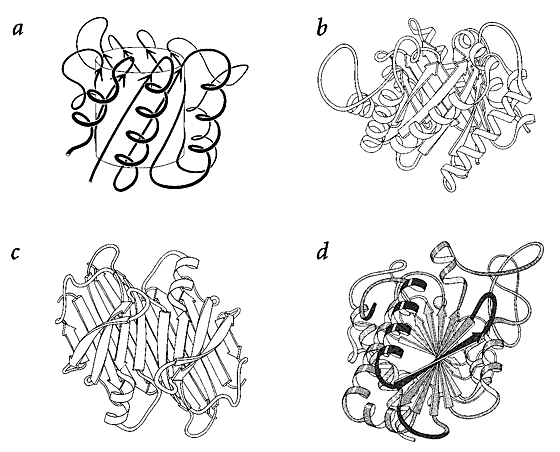 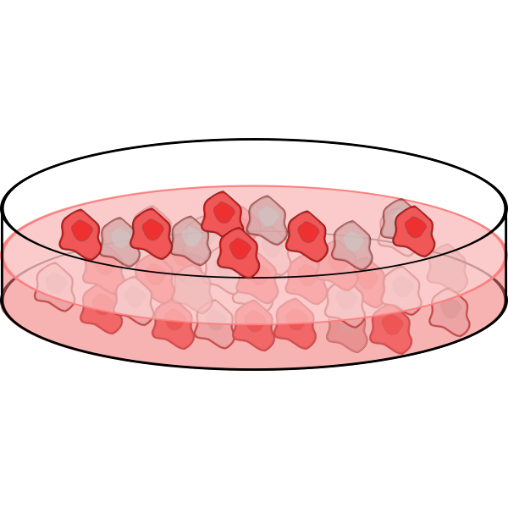 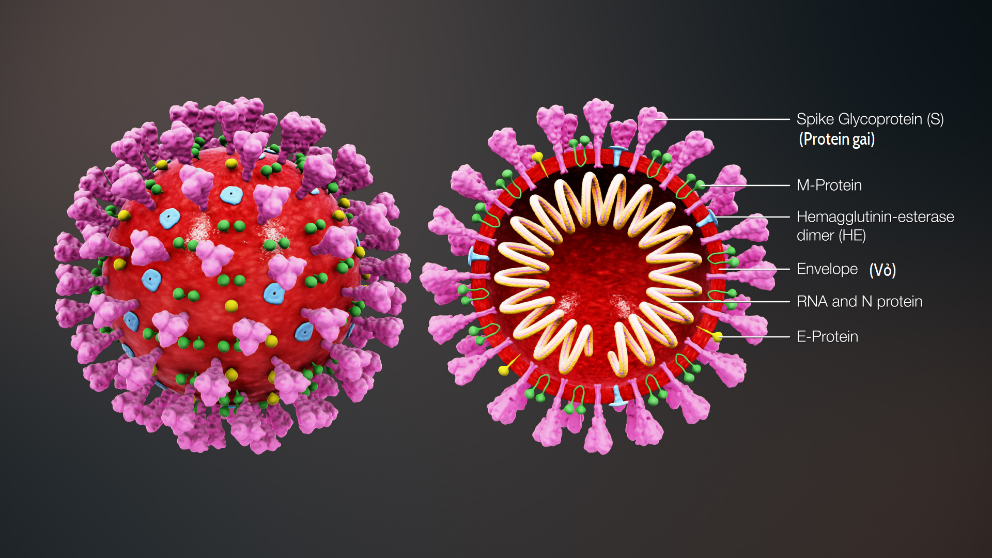 [Speaker Notes: What do we do in research labs? Use my project as an example, but also talk about other research being done at OUHSC...cancer, aging, virus research]
Strategy 1-new drug treatments
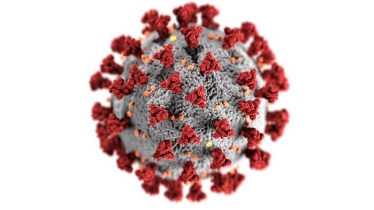 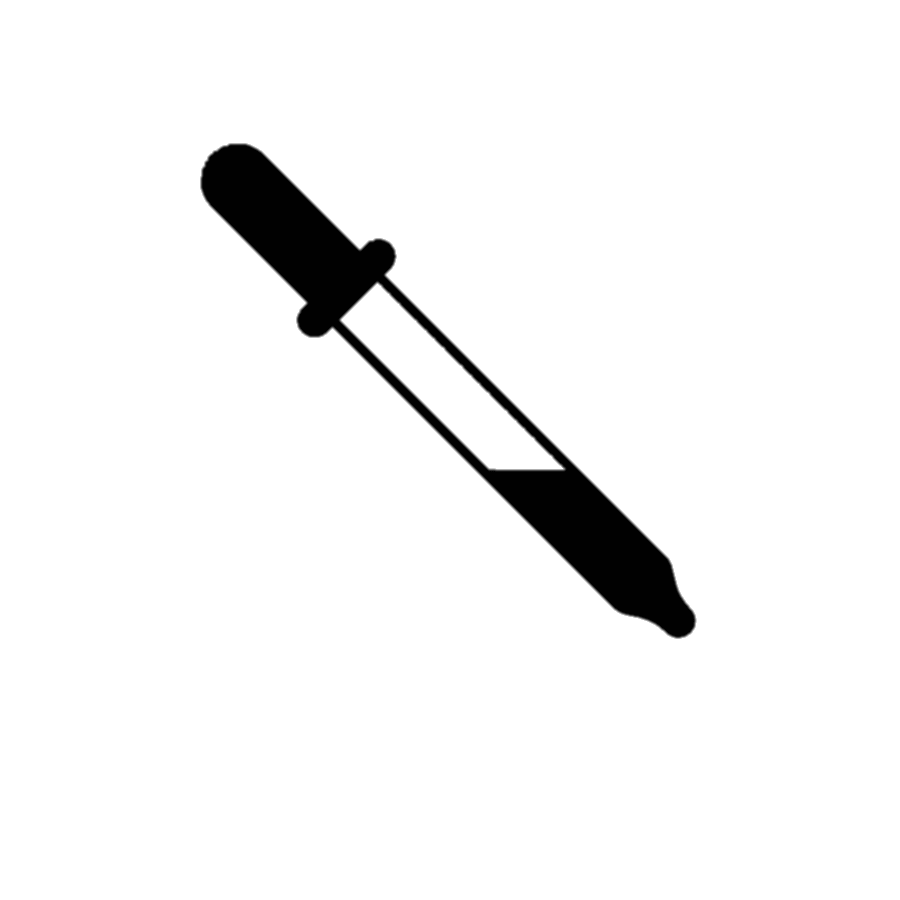 Novel Coronavirus
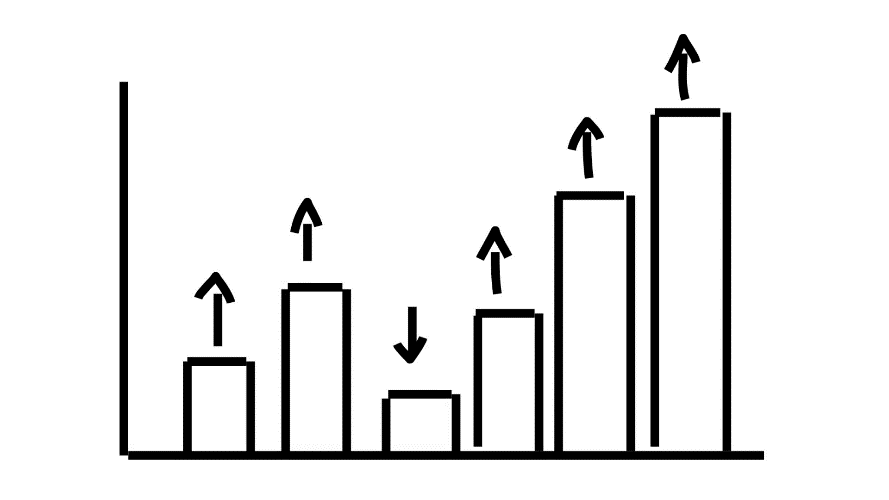 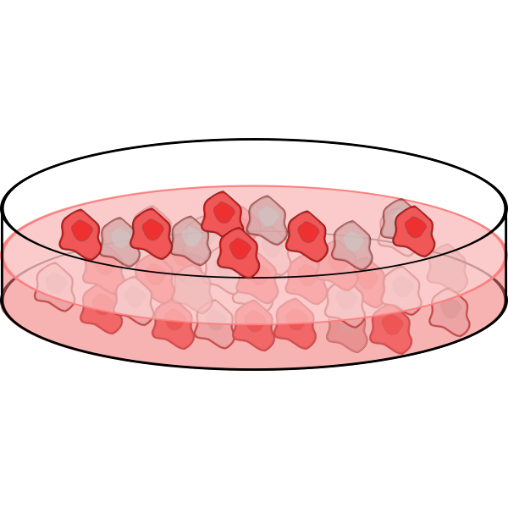 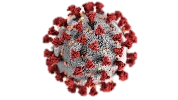 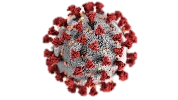 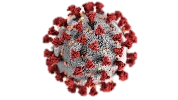 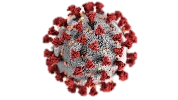 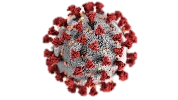 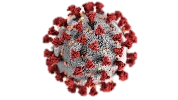 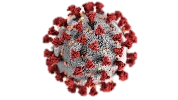 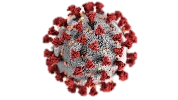 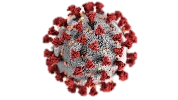 [Speaker Notes: What do we do in research labs? Use my project as an example, but also talk about other research being done at OUHSC...cancer, aging, virus research]
Strategy 2-vaccines
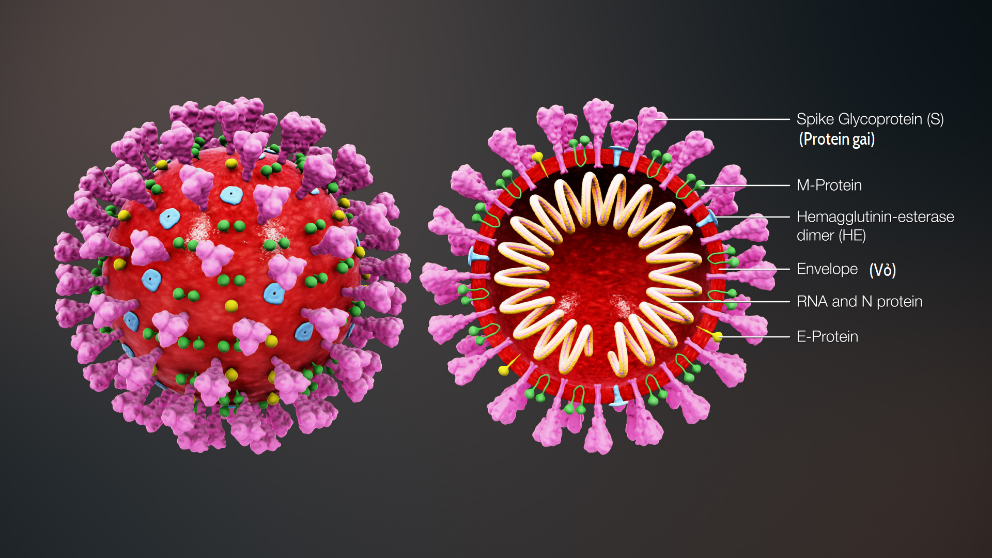 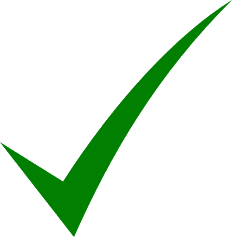 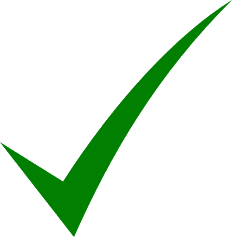 100 people
1000 people
30,000 people
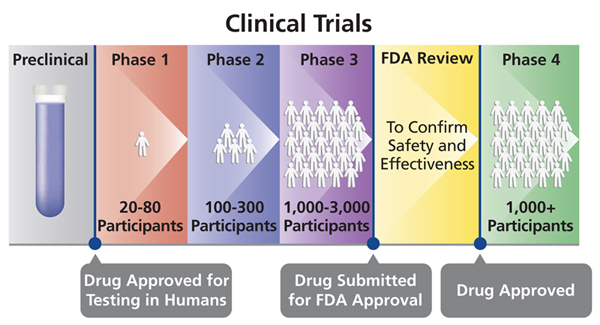 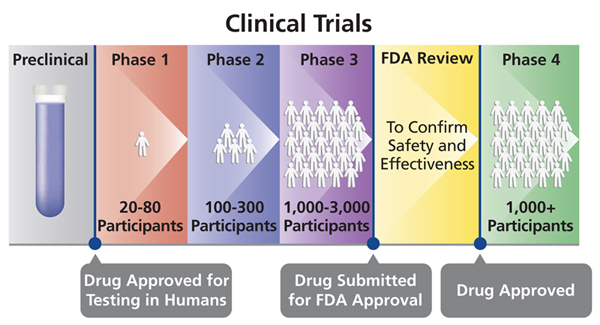 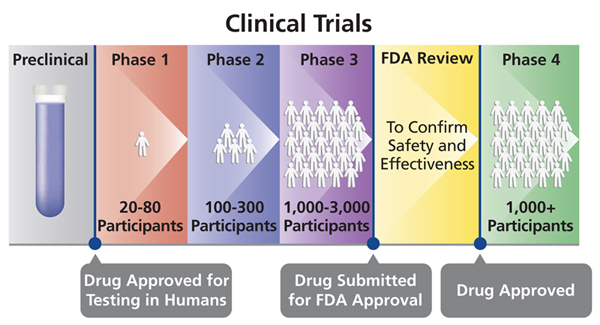 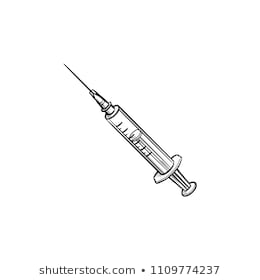 07/27/2020
[Speaker Notes: What is a virus?]
Strategy 3-public health measures
[Speaker Notes: Biology 101]
Conclusions
Researchers around the world are continually looking for treatments 

We are possibly really close to a vaccine

Together, we can make a huge impact
Thanks!
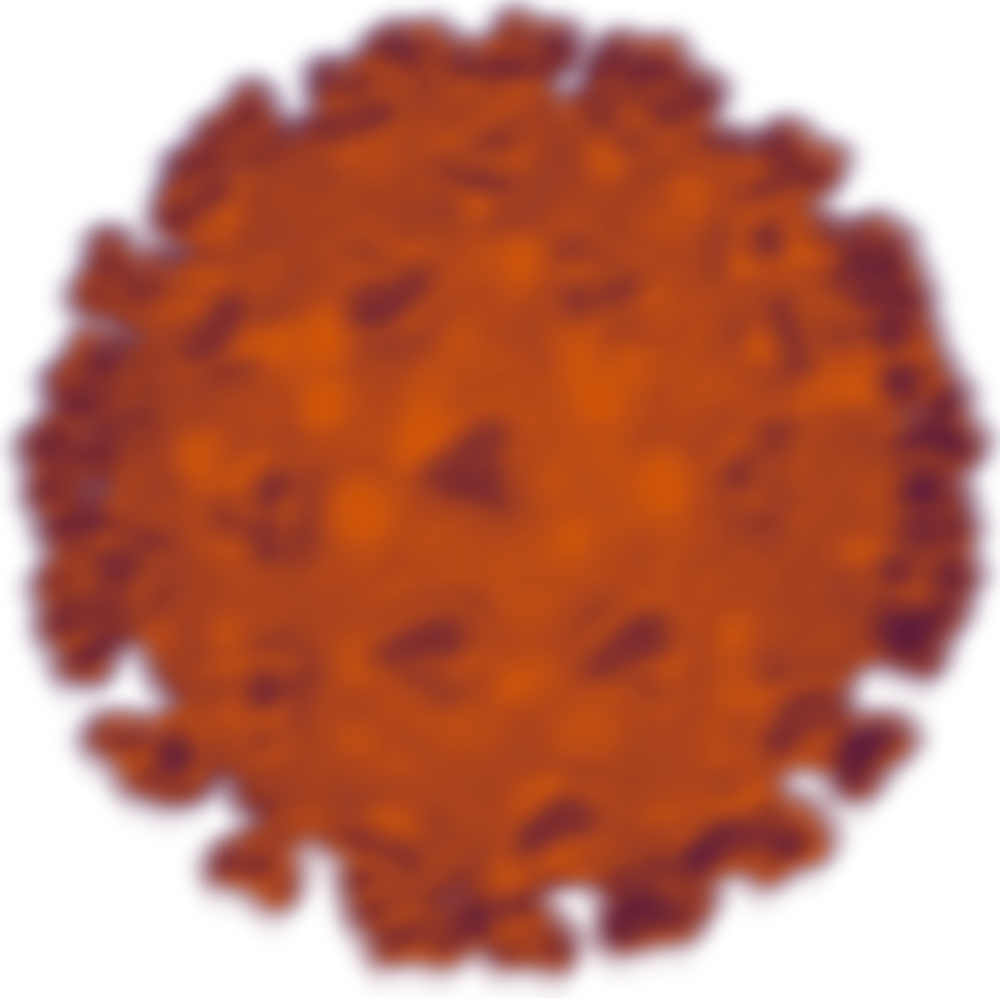 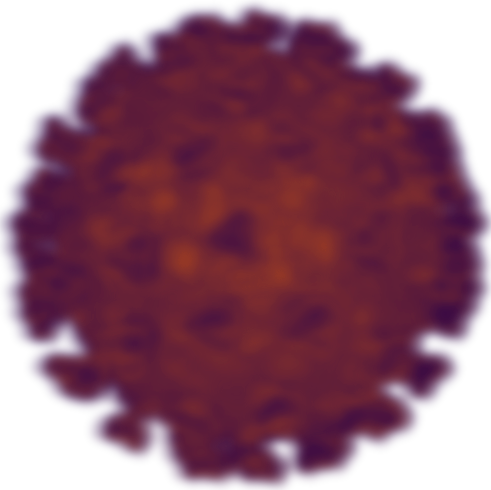 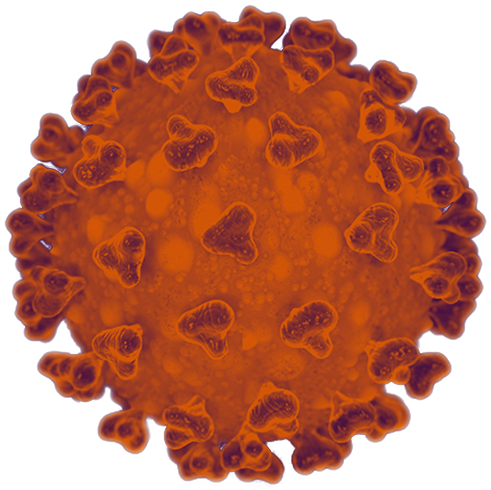 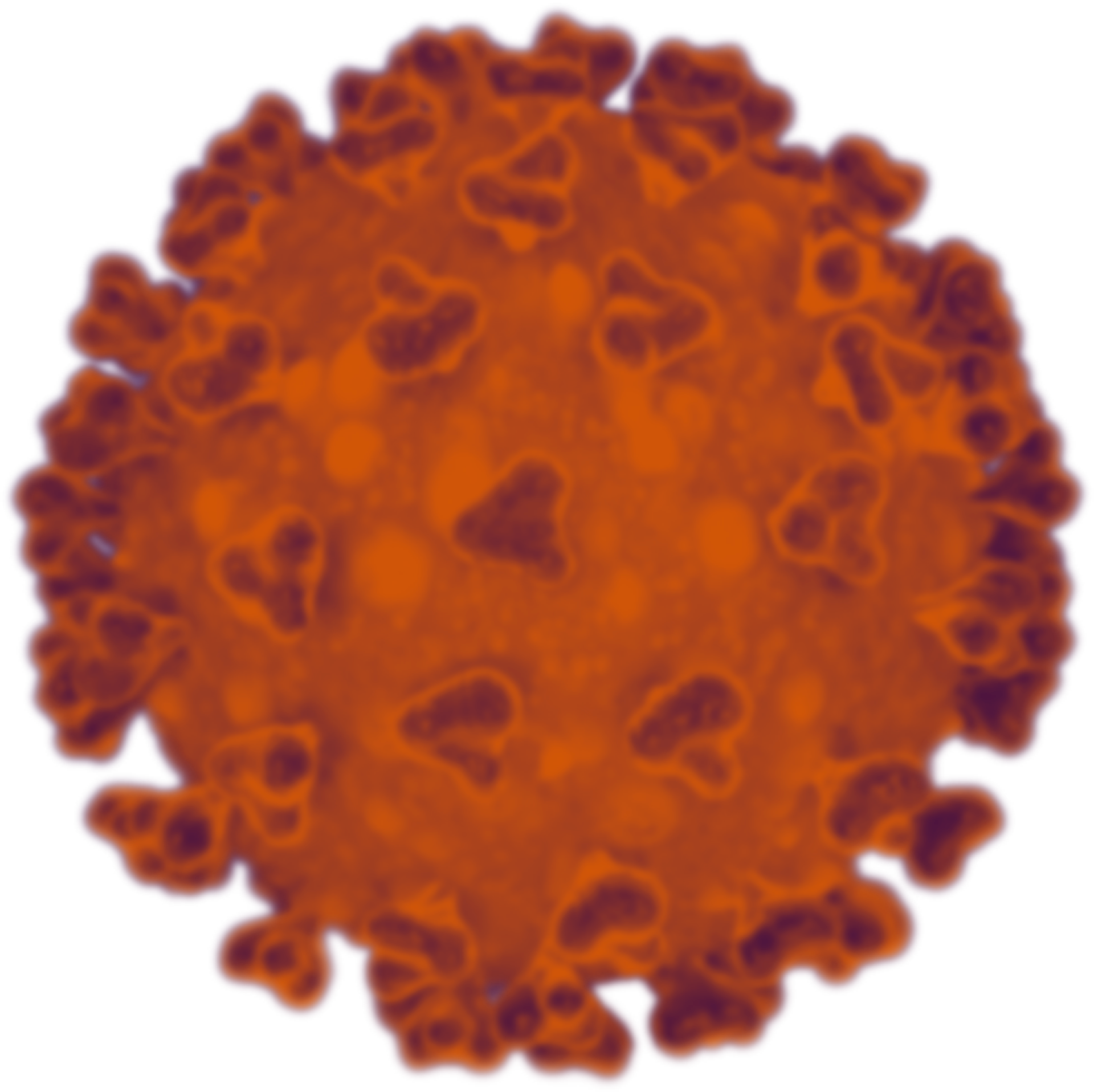 [Speaker Notes: end with something saying we are all in this together. We have the power to make things happen and make change happen.]